CSA IoT WG Monthly Meeting
February 2022
Agenda
Guest Presentation (MITRE Hardware Security)

Intro, news, update on projects
Medical Device Cloud Security 
Github for IoT Controls

Plan for Zero Trust Paper Completion 
New project management tool for our WG
Medical Device Cloud Security
Purpose: 
1. Provide a set of security patterns that MDMs and CSPs/ SaaS partners can use to securely design AI/ML-based medical devices. 

2. Provide HDOs with a way to objectively understand and measure the security of any given AI/ML-based medical device product offering. 
Goals: 
Define one or more cloud-based medical device reference architectures

Create a threat model based on defined reference architectures

Identify cyber security controls to mitigate identified threats

Assign responsibilities using a RACI format to each identified control 

Additional efforts may be undertaken after identification of controls, including but not limited to:

Definition of a comprehensive security architecture
Creation of security as code artifacts using tools such as Terraform
Project Plan Tailored to Stakeholder Views
MDM Consumer:
Use Case(s)
Reference arch
Threat model(s) (to augment the existing MITRE Threat Modeling playbook)
Cloud security pattern(s) with Shared Responsibility Model (MDM, HDO, HER, FDA, Patients)
HDO/EHR/Patient Consumer (who within?; architecture teams; 
Tailored Guidance (checklist) based on Shared Responsibility Model for each stakeholder

Next Steps:
Define Use Case for Robotics / Tele-Surgery 
Identify vendors to brief our group /  participate
Github for IoT Controls
cloudsecurityalliance/IoT-Framework: IoT-Framework (github.com)
Moving spreadsheet-based content online
In line with other projects
NIST
OWASP

Volunteers needed to help transition
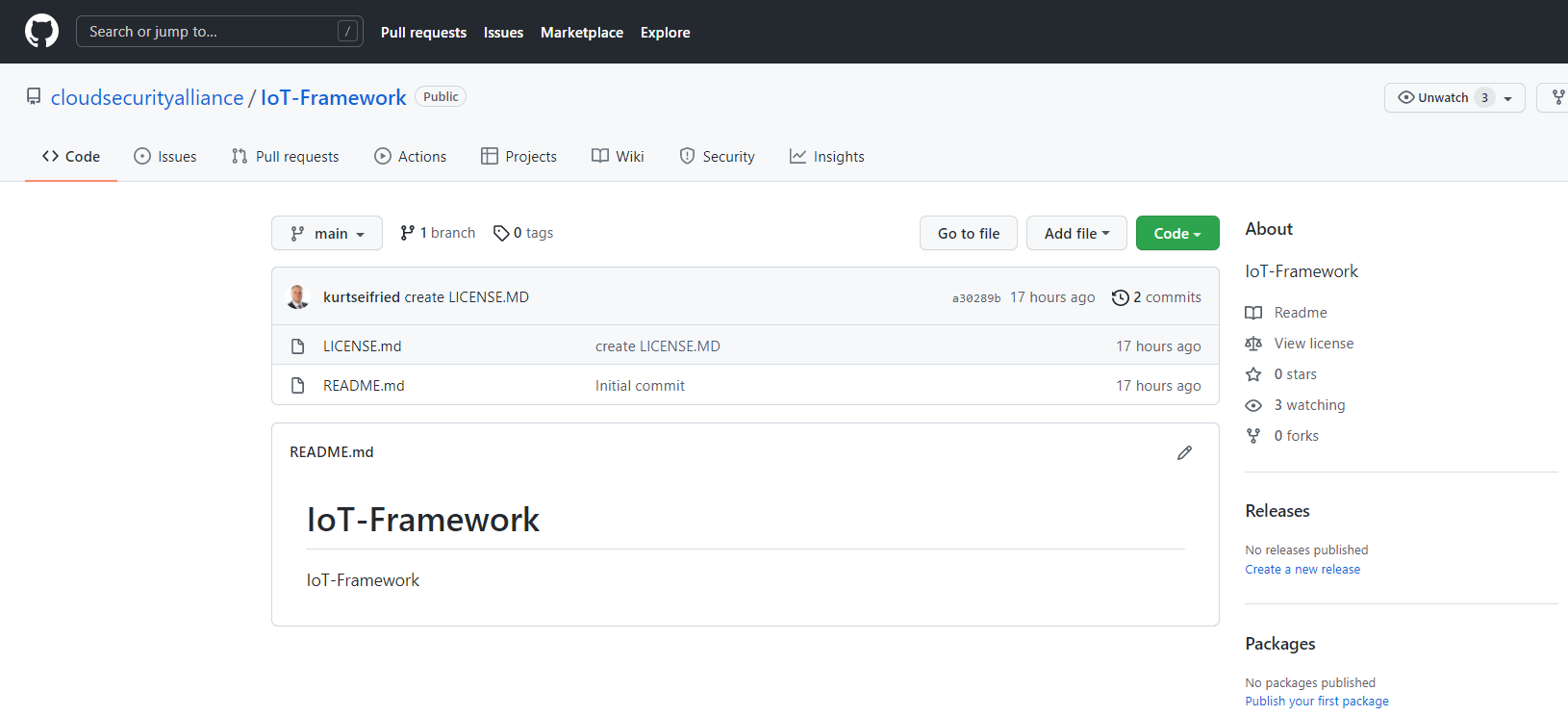 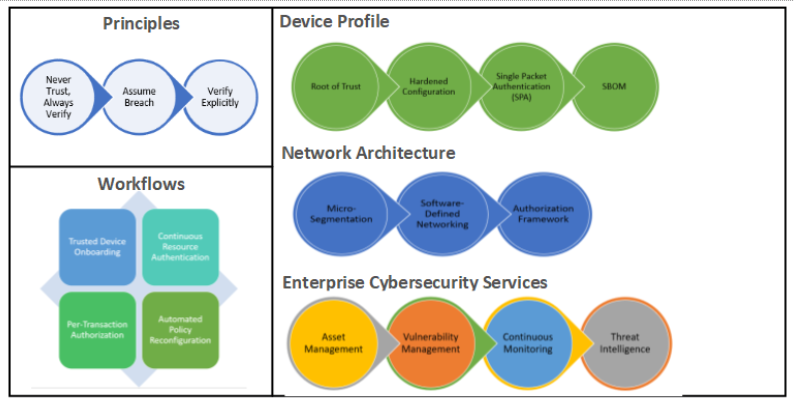 Zero Trust Paper
Need to plan completion 
Volunteers to review existing content?
Volunteers to author /update content? 
Device Security Profile
Enterprise Security Services
Asset Management
Continuous Monitoring
Threat Intelligence
Vulnerability Management
Workflows
Device Onboarding
Device Authentication/ Authorization
Human-to-device authentication
Automated Response and Recovery 


https://docs.google.com/document/d/1hQV47T1wc9XCo5A5gbriMN1SJkiIV6QAOZoI99gM-RI/edit#heading=h.bh3r97vwt1xf
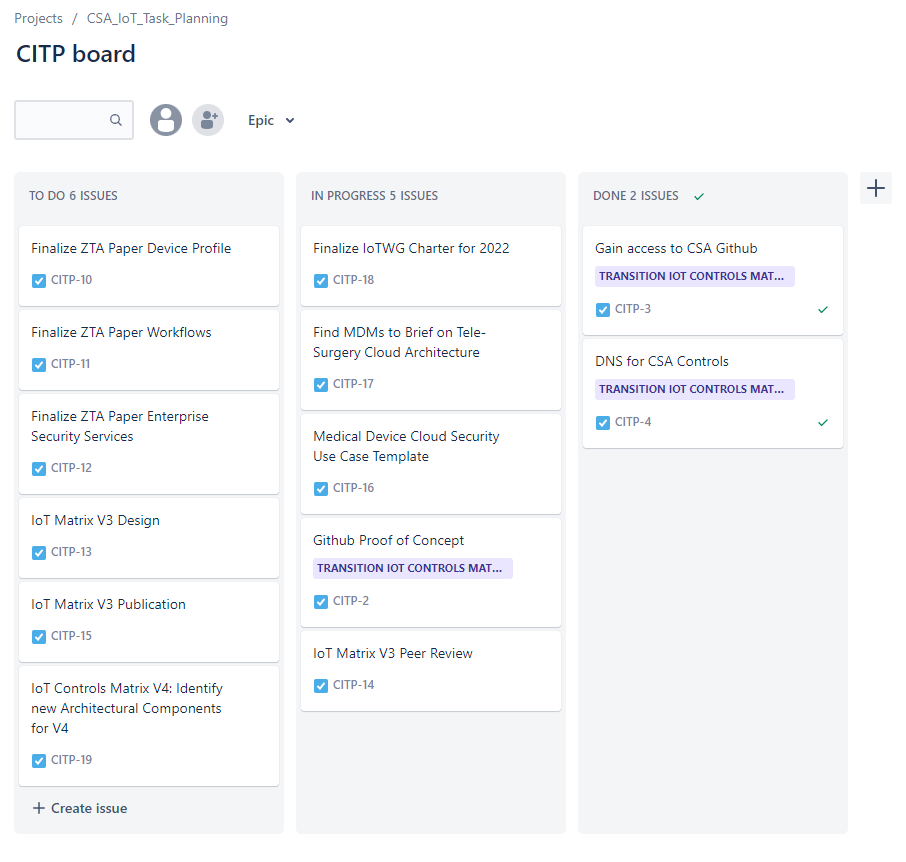 New Project Management Tool
https://trustthink.atlassian.net/jira/software/projects/CITP/boards/17